What is Brix?
Dissolved plant solids include sugars (such a sucrose and fructans), minerals, amino acids, proteins, lipids and pectins.
About 50-80% of the Brix measurement represents plant sugars, with the remaining portion representing the other plant solids.
Slide Source: 
Allen Williams
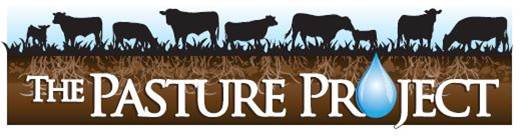